Участие во Всероссийском 
интернет-конкурсе творческих работ
 «Осенняя фантазия»
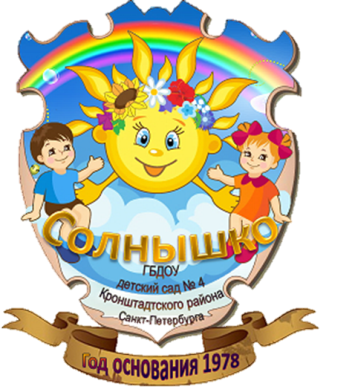 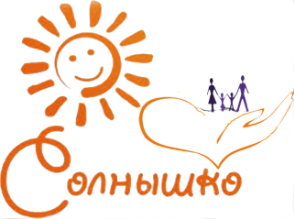 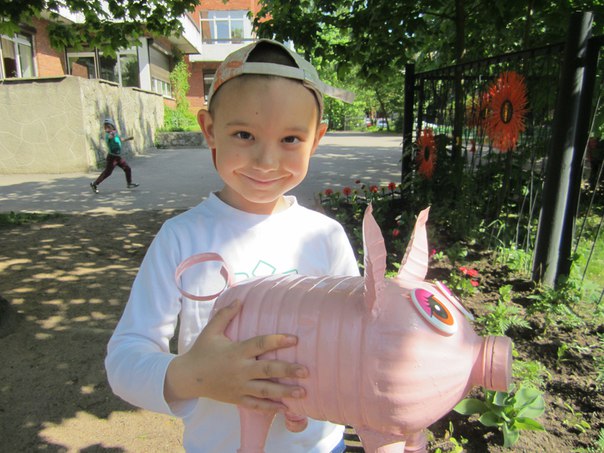 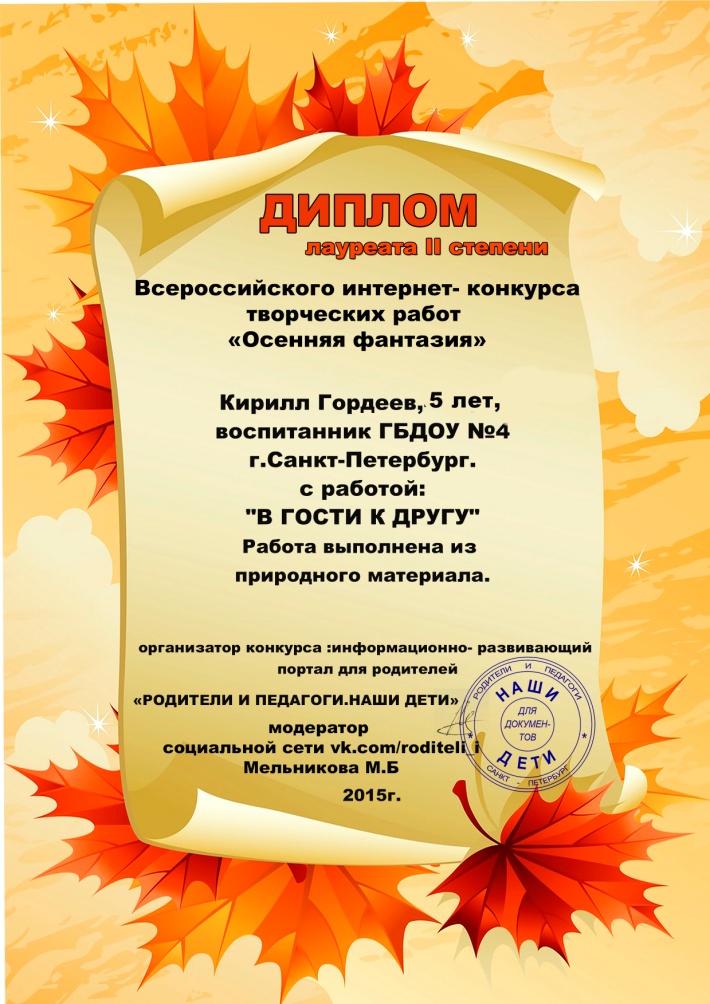 Гордеев Кирилл,5лет. 
воспитанник старшей группы ГБДОУ детский сад № 4  в рамках конкурса выступил  с работой, выполненной из 
природного материала
 «В гости к другу»
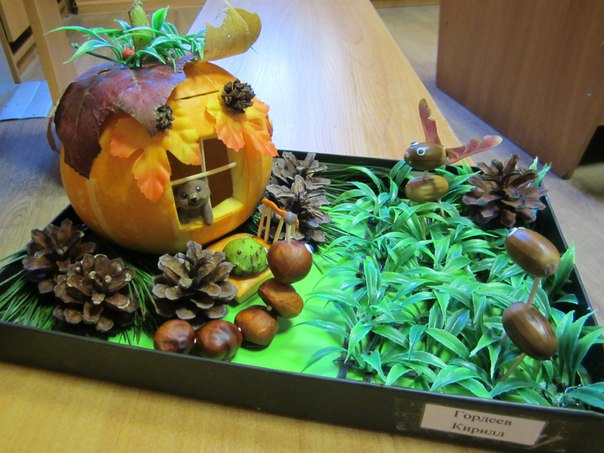 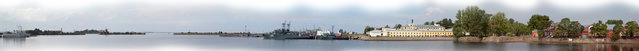